ENGINEERING CAREER DEVELOPMENT
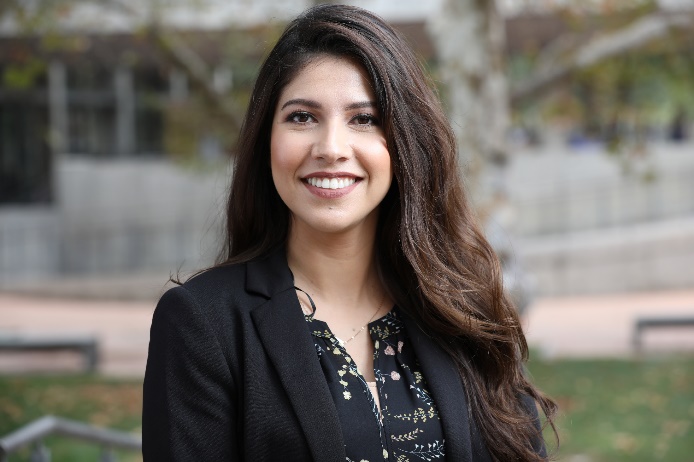 Guadalupe Ruiz
Professional Development Coordinator
Seeking undergraduate researchers? Email: gruiz@engr.ucr.edu
PROFESSIONAL STUDENT ORGANIZATIONS
23 Student Professional Organizations
1200+ Student Members
50%
Student Participation
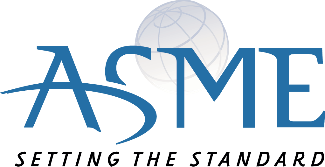 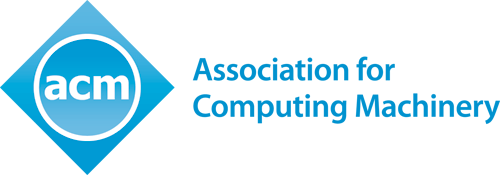 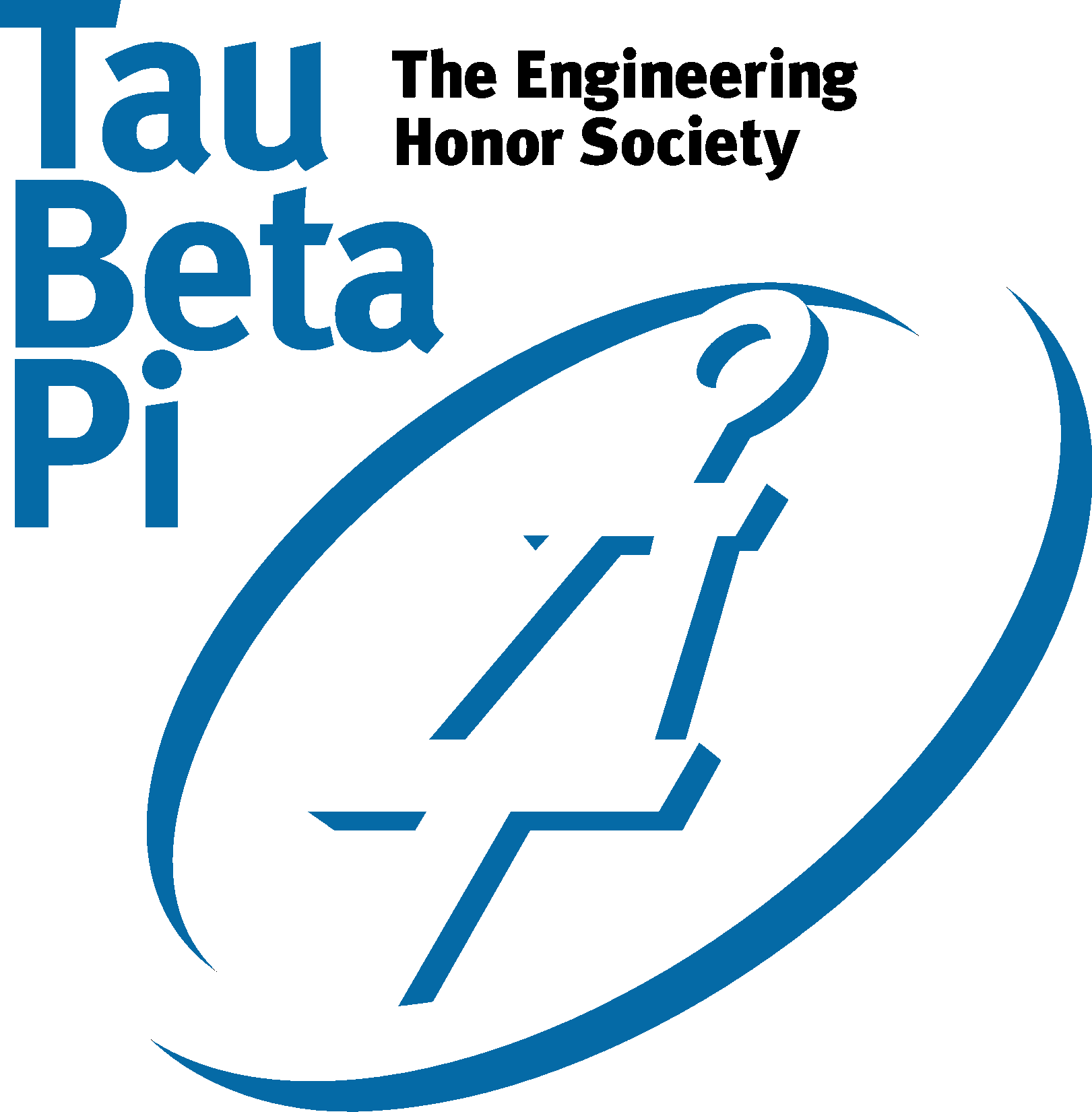 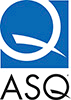 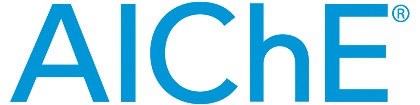 Cultural Diversity
Majors/Honors
Project Based
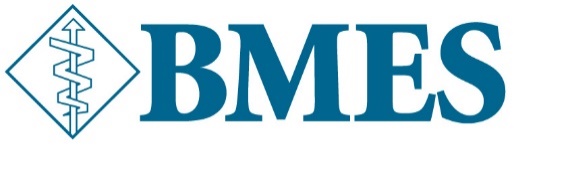 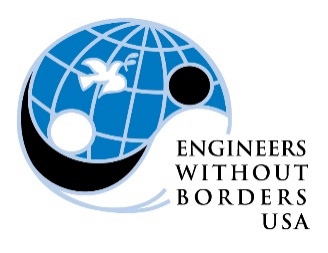 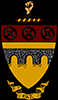 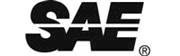 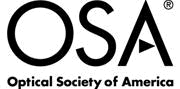 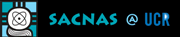 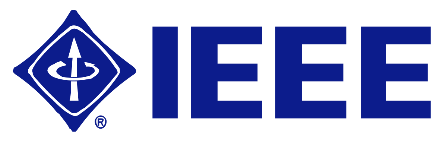 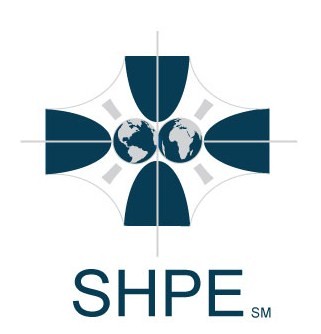 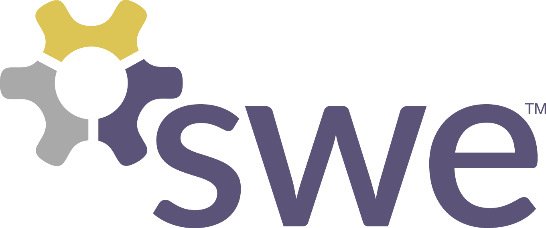 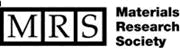 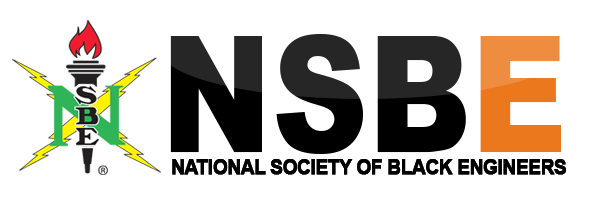 [Speaker Notes: BCOE student orgs are extremely active with 50% participation. Benefits: Leadership, communication, collaboration, innovation, networking]
Our students are hosting…
Start Hacking! 
Cutie Hack
Citrus Hack 
Rose Hack 
Bio Hack
Next Generation of Engineers 
Engineering R’ Future 
Dia de Ciencias 
Bourns Engineering Day 
IEEE Merit Badge Day
Professional Development
Professional Development Fair 
Power Brunch 
Research Networking Night 
Workshops with Alumni & Industry Experts
Conferences
Transfer Center
Home to all engineering transfer students!
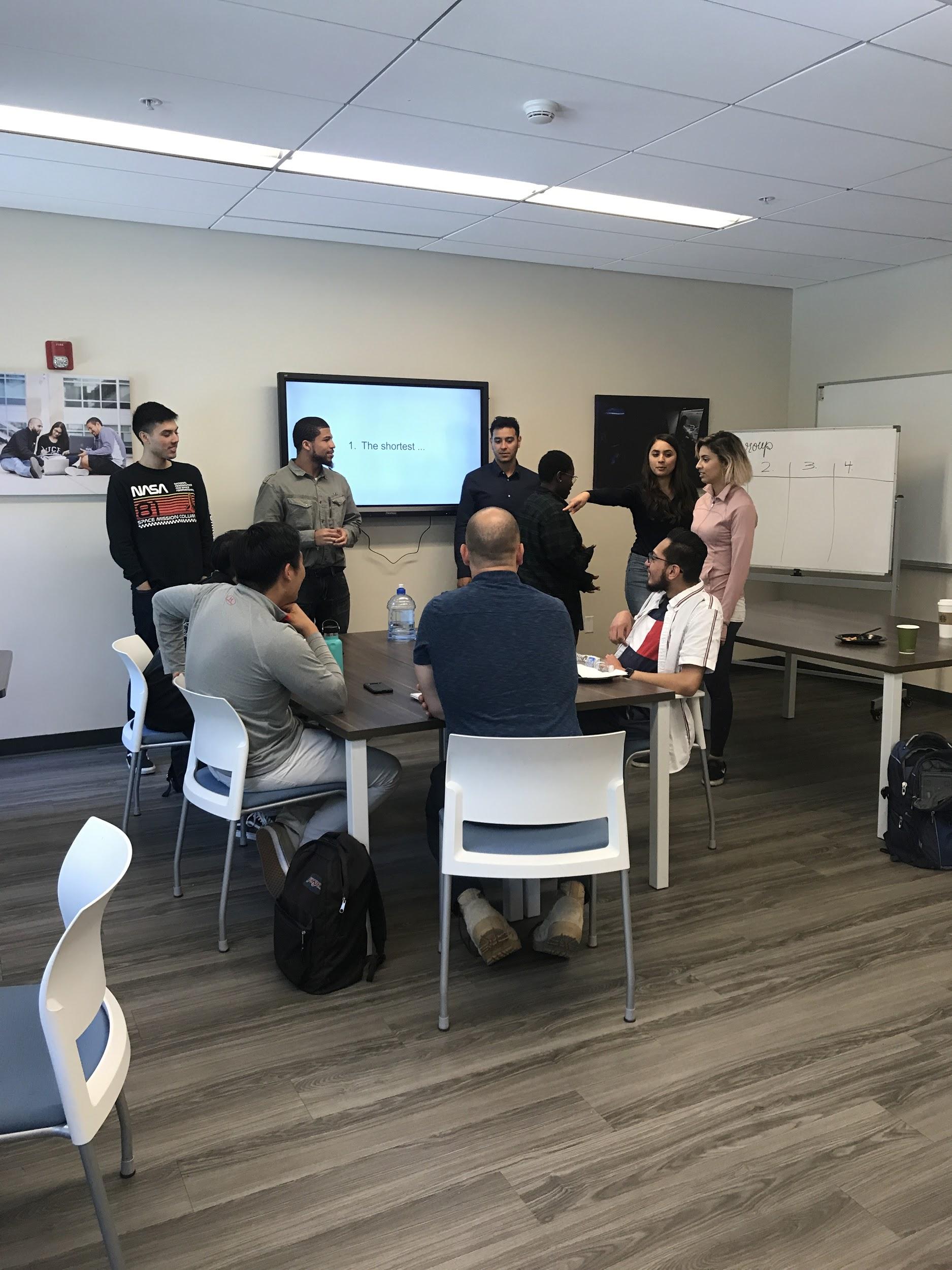 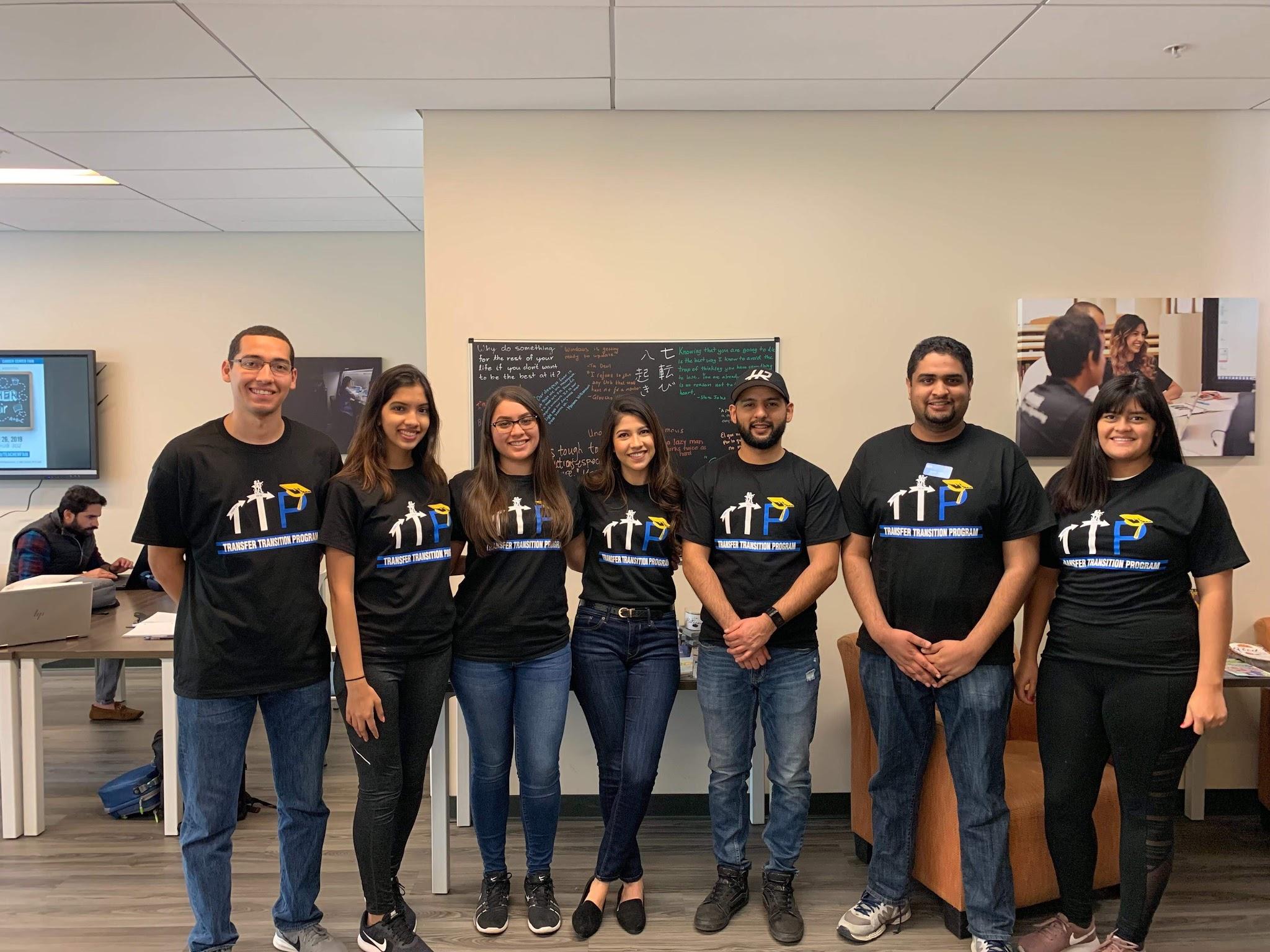 Study
Socials 
Study jams 
Workshops 
Networking
In WCH 103